Проблемы и перспективы социально-психологической помощи населению в условиях ПМСП РК
Центр коммуникативных навыков
Кафедра коммуникативных навыков, основ психотерапии, общей и медицинской психологии 
М.АСИМОВ
ПОЧЕМУ МЫ ГОВОРИМ О НЕОБХОДИМОСТИ ПСИХОЛОГИЧЕСКОЙ И СОЦИАЛЬНОЙ ПОМОЩИ?
Холистический подход – Гиппократ;
Биопсихосоциальная модель в противовес «машинной модели» (Th. Uexkull и W. Wesiak (1990);
Психосоматическая медицина – психосоматический подход;
Устав ВОЗ - «здоровье — это не отсутствие болезни как таковой или физических недостатков, а состояние полного физического, душевного и социального благополучия» (2006г);
Пациент-центрированный подход.
«…потребность только в психиатрических и наркологических учреждениях республики составляет свыше 500, 
в нейрохирургических, неврологических отделениях, отделениях восстановительного лечения - около 150 психологов…»
ЧТО МЫ ИМЕЕМ!?
Приказ МЗ РК от 26.11.2009г. № 791. Об утверждении квалификационных характеристик медицинских и фармацевтических специальностей Специальность «Психиатрия (Наркология, психотерапия, сексопатология, медицинская психология, …)»
Приказ Министерства здравоохранения Республики Казахстан от 2 июля 1992 года № 321 О мерах по дальнейшему развитию и совершенствованию психологической службы в системе здравоохранения, утратил силу в соответствии с приказом Министра здравоохранения РК от 31 августа 2010 года № 684
Приказ и.о. МЗ РК от 5 января 2011 года № 7 Об утверждении Положения о деятельности организаций здравоохранения, оказывающих амбулаторно-поликлиническую помощь
ПМСП включает в себя:
отделение профилактики и социально-психологической помощи;
 имеющее в составе:
кабинет социального работника;
кабинет психолога;
Классификатор специальностей бакалавриата и магистратуры
Бакалавр
050503 «Психология».
090500 «Социальная работа».

Магистратура
6М050503 «Психология».
6М090500 «Социальная работа».
Пути решения
Бакалавр - Психолог? 
Бакалавр – Социальный работник?
Магистр – Клинический психолог?
Магистр – Социальный работник в медицине?
ЗАКЛЮЧЕНИЕ
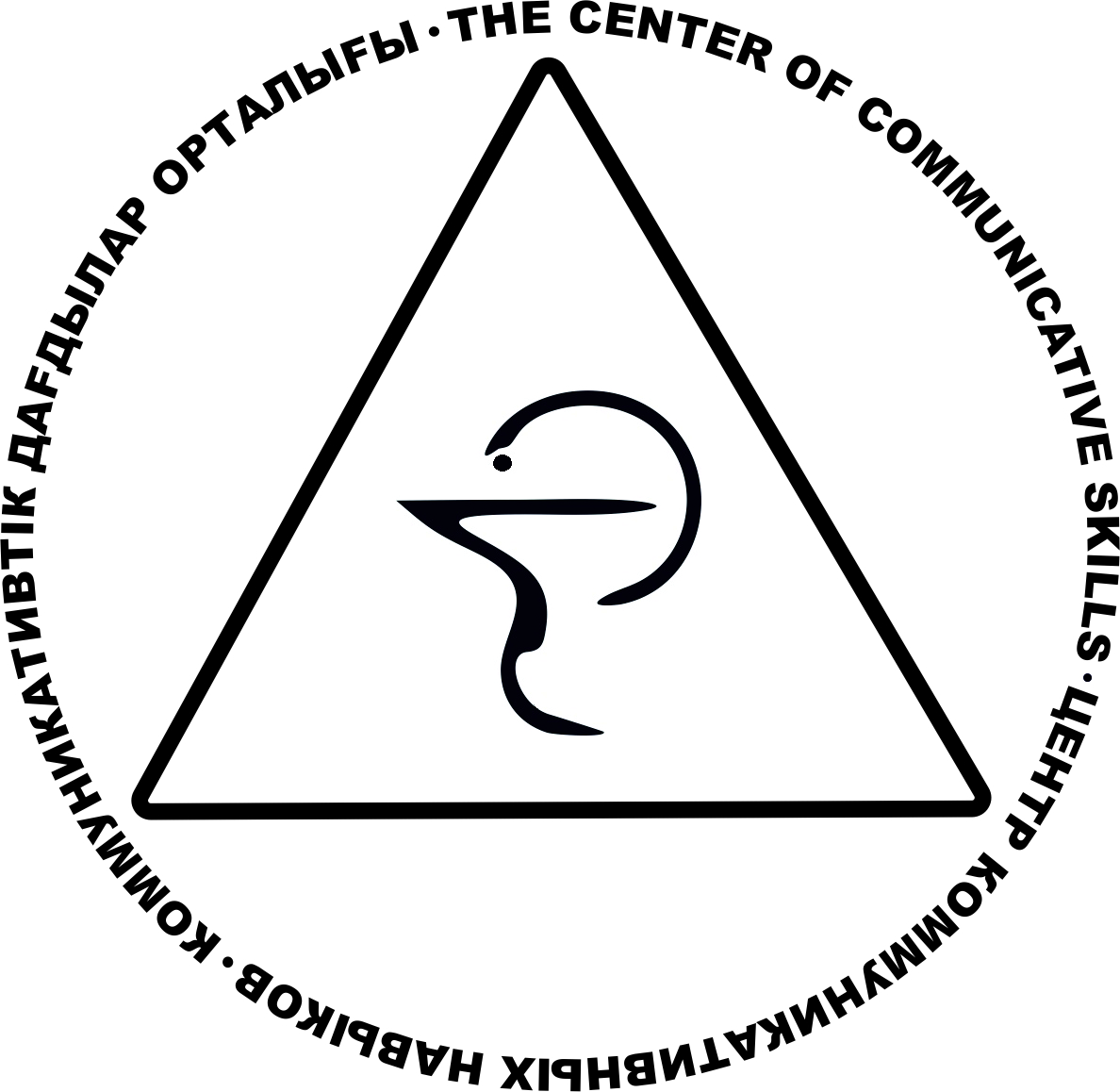 Этапность;
Преемственность;
Вовлечение специалистов соответствующих профилей.